Student Support- Induction
2022-2023
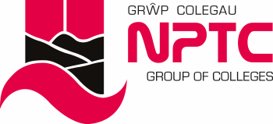 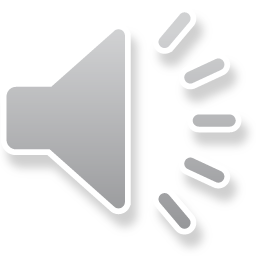 Student Support- What you need to know
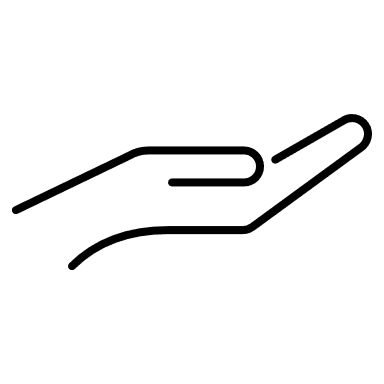 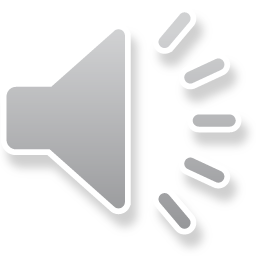 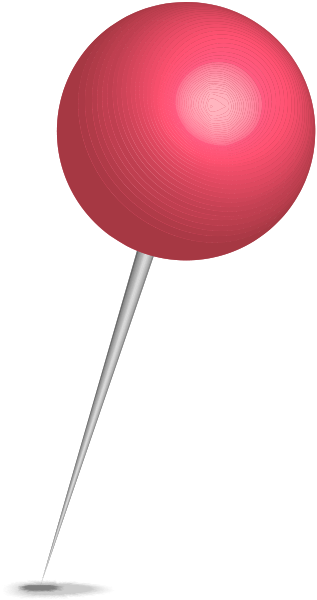 Where can you find us
You can pop in to see a friendly member of the team or contact us at.

studentsupport@nptcgroup.ac.uk 

A member of the team will put you in contact with the correct person depending on what support you are looking for.
There is a Student Zone on each campus. 
Neath                                                  Pontardawe
Afan                                                     Llansamlet
Brecon                                                 Llandarcy 
Newtown
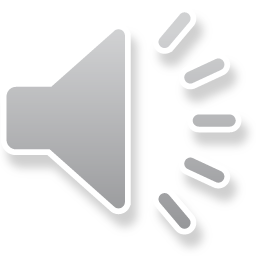 Student Finance and Transport
Travel and Transport – How to apply for a bus pass and how much it costs. 

Fees and Financial Support – funding such as EMA/WGLG/FCF.

Or come to your Student Zone for further information.
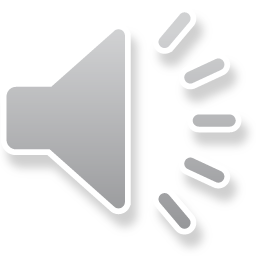 Absence reporting
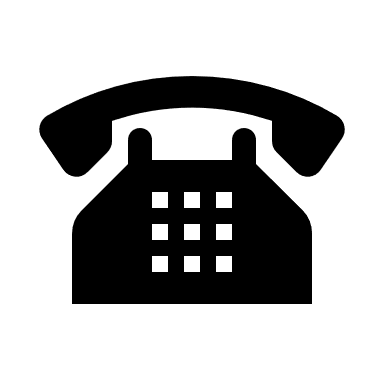 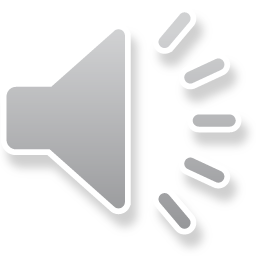 Student Well-being
At NPTC Group of Colleges we have a team of  Well-being Officers that provide support to all students. 

A dedicated team of staff are based across each of our four main enrolling campus' they also visit the smaller campus' weekly

We have a dedicated Student Support Teams Community Channel where resources and workshops are regularly promoted. You will have automatically been given access to this at point of enrolment.
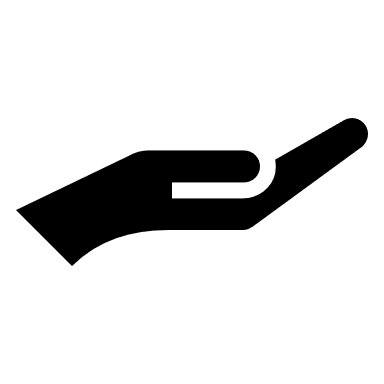 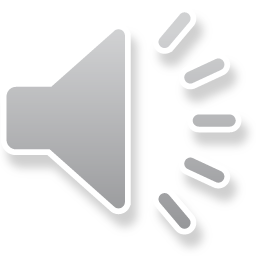 Well-Being support cont.
Students can also access a range of resources via the Student Support Community Teams channel that promote positive emotional wellbeing and mental health.
Students can self-refer or be referred by a tutor for pastoral support. This can be done by popping in to one of the Student Zones or by emailing wellbeing@nptcgroup.ac.uk
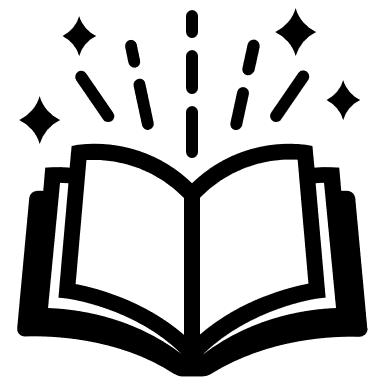 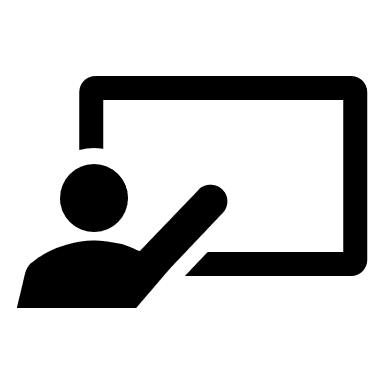 Student
In addition, students will also be supported to access a number of wellbeing workshops to supplement their support. These will be promoted via the Student Community Teams Channel.
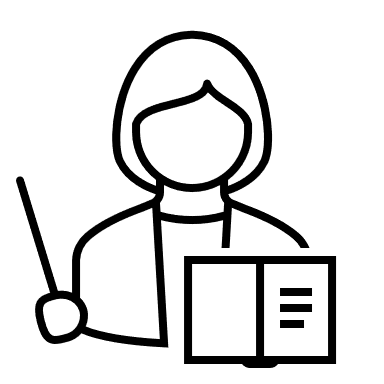 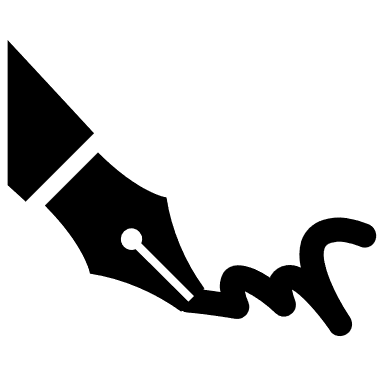 Each student is offered support via a six-week action plan of intervention and support.
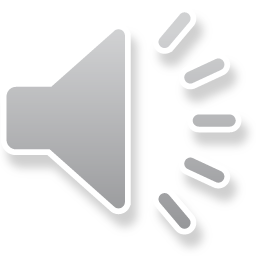 Study Coach Support
The Study Coach team can help you with upskilling in literacy and numeracy
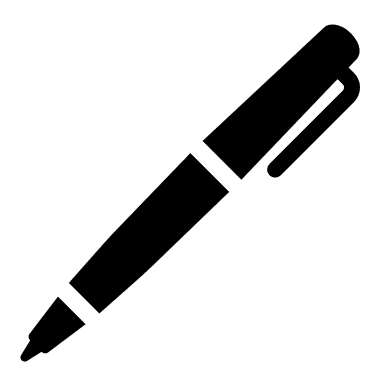 Organisation and motivation to complete work
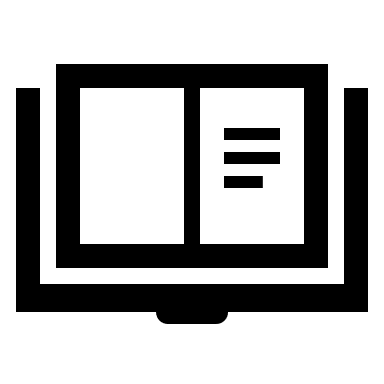 Assignment structure and proof reading
The Study Coach team are based in ALL Student Zone areas of the College or you can contact them on studyskillscoach@nptcgroup.ac.uk for help and support.
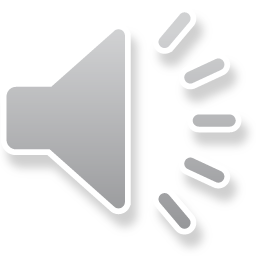 Counselling, Peer Mentoring & Student Kooth
Student.kooth.com
Log on using college email address
Access to free counselling 24/7 including evenings and weekends
Offer self care tools
Chat rooms, forums
Discussion groups
Counsellorreferral@nptcgroup.ac.uk
Professional counsellors 
Offer term time support
Via Teams, phone or face to face
Weekly online wellbeing workshops
Studentpeermentoring@nptcgroup.ac.uk
Student volunteers trained to support young people
Via Teams or face to face
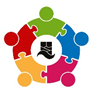 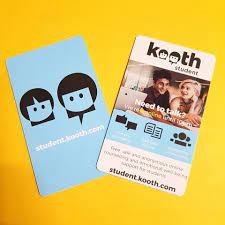 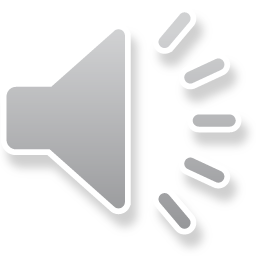 Support for Students/ Learners
Sexual Health at College
Support available to deal with safe relationships, contraception, pregnancy, sexually transmitted infections, LGBTQ+ and many others. 
Provides free barrier contraception, pregnancy testing
Appointments and drop in service
Visit Student Community Teams for more information
Specialist Student Ambassadors and Wellbeing Officers appointed to support students who are:  
Carers and young adult carers
Armed forces veterans and students with serving parents
Young people in care and care leavers
Call to the Student Zone or email studentsupport@nptcgtroup.ac.uk
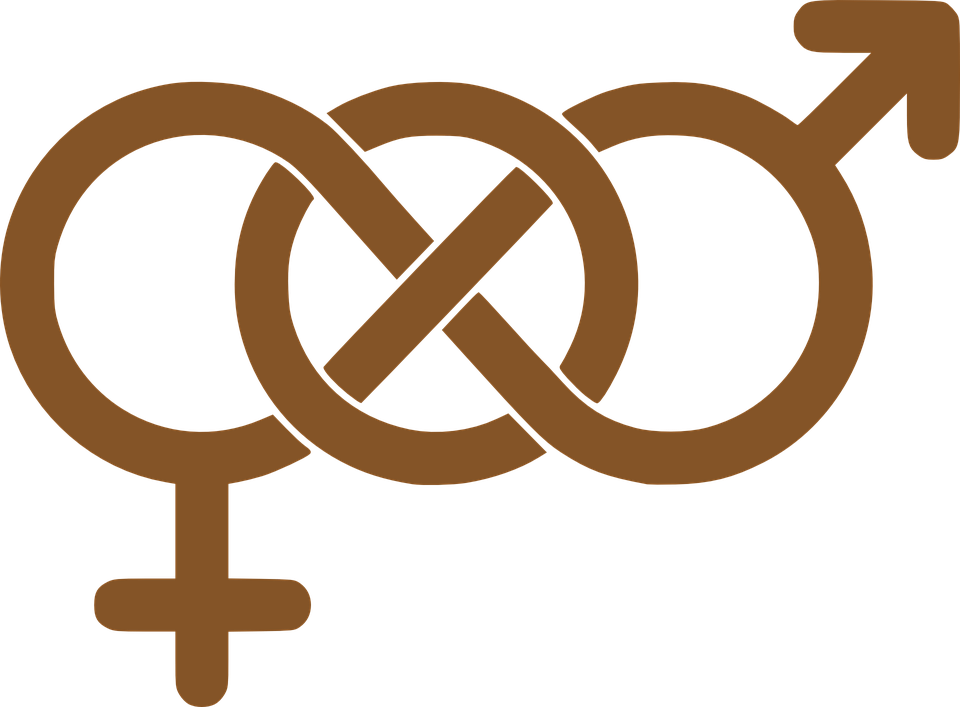 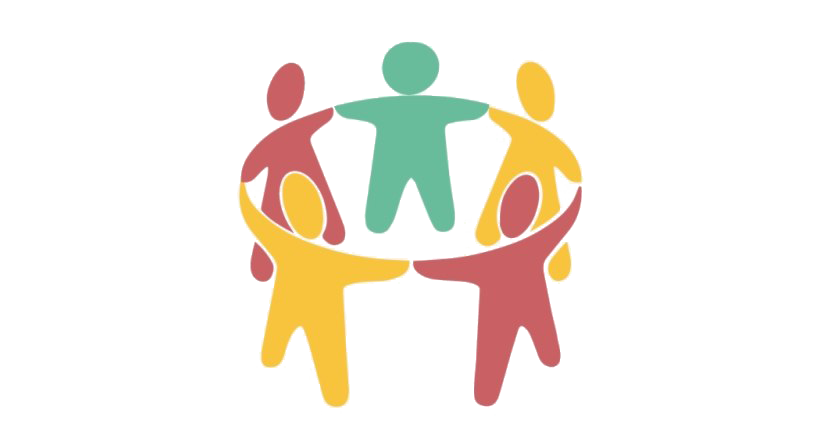 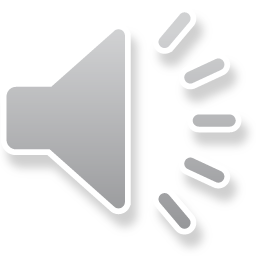 This Photo by Unknown author is licensed under CC BY-NC.
Additional Learning Needs Team
The ALN Team provides support for students with difficulties or disabilities 
We have Student Zones on each campus where students can go to speak to someone or seek advice and guidance about their needs.
Within each student zone we have dedicated quiet rooms complete with bean bags, and sensory objects for students who may experience high levels of anxiety in busy/noisy environments. 
These rooms can be used at break and lunchtimes for students needing quiet time
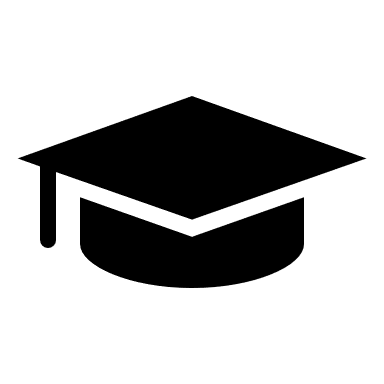 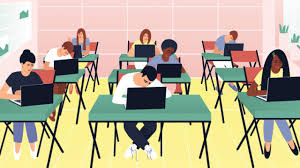 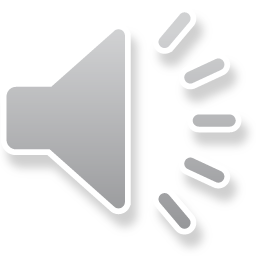 Additional Learning Needs: Who can help?
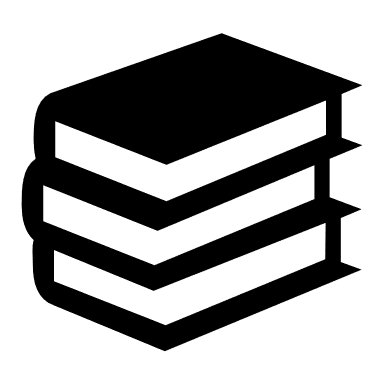 If you feel like you need additional help with your learning, email ALN@nptcgroup.ac.uk  for advice and guidance. 

You can access support and advice about:
Exam Access Arrangements
Neuro Diverse conditions such as Autism
Technology and Software for learning
Support when you start college and move on to further training, education and employment
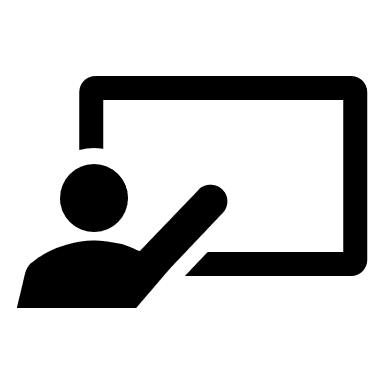 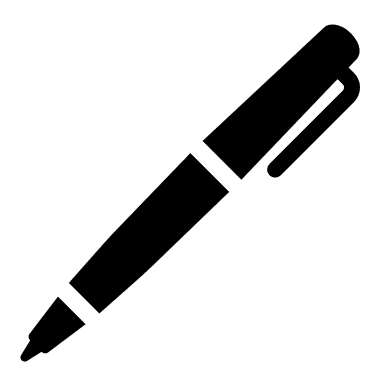 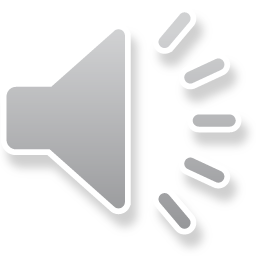 Get Involved!
Student Reps make sure the views and opinions of the students on their course are heard. Their role is to improve the education we deliver to students, by sharing the issues faced by the students on their course. Reps are invited to represent students in key meetings across the College.
Being a Student Rep is a great way to develop skills, enhance your CV, and make positive changes at the college. 
Find out more here.
You can share your views and help us make the college a great place to study, by taking part in:
Student surveys
The Student Union
Student Rep Network
Moodle
Student focus groups
And much more!
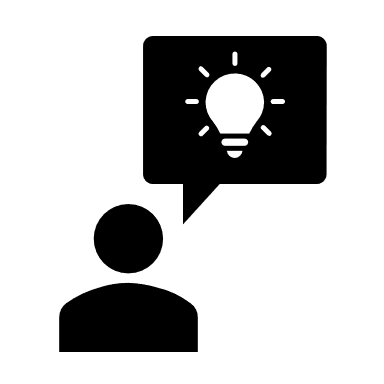 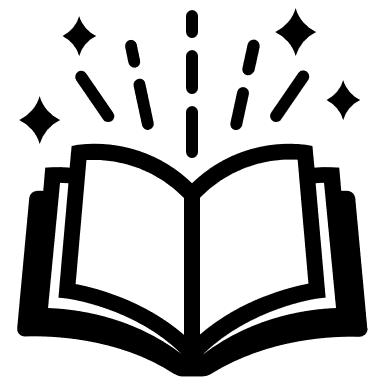 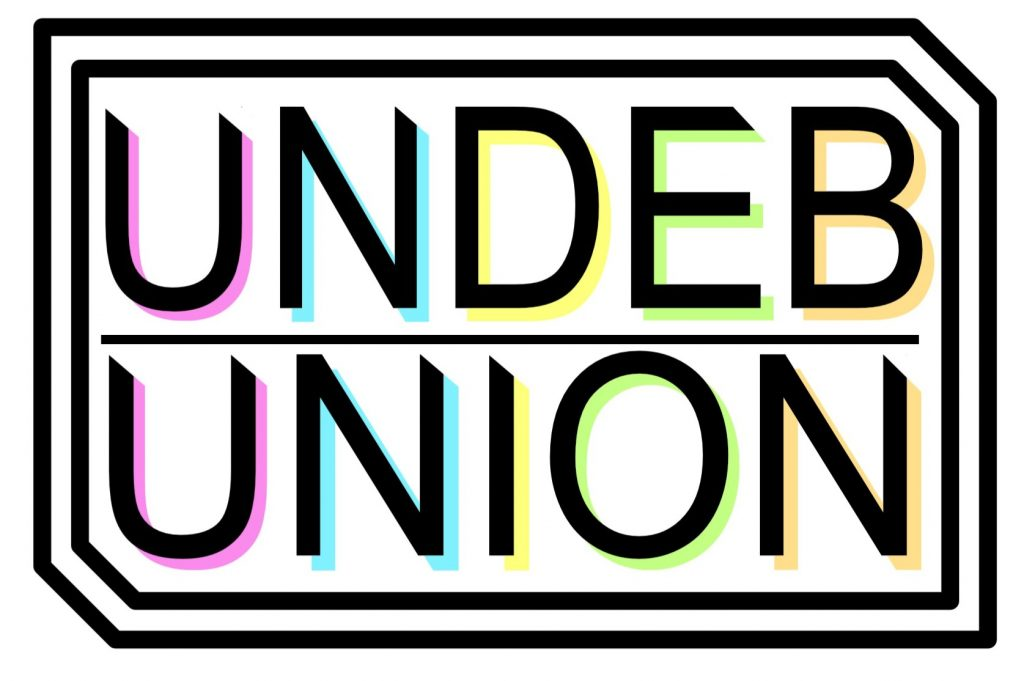 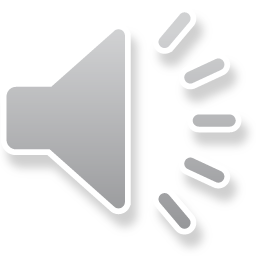 Further Information
For further information on Student Support, and to speak to a member of the team- Please go to the Student Support channel on Student Community Teams, or email
studentsupport@nptcgroup.ac.uk
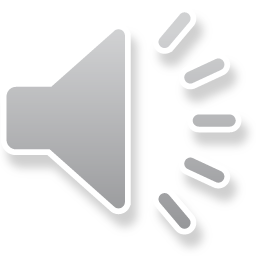